Universal Design For Learning in Physical Education
My UDL Journey
Prepared by Caroline Haddad
March 3, 2023
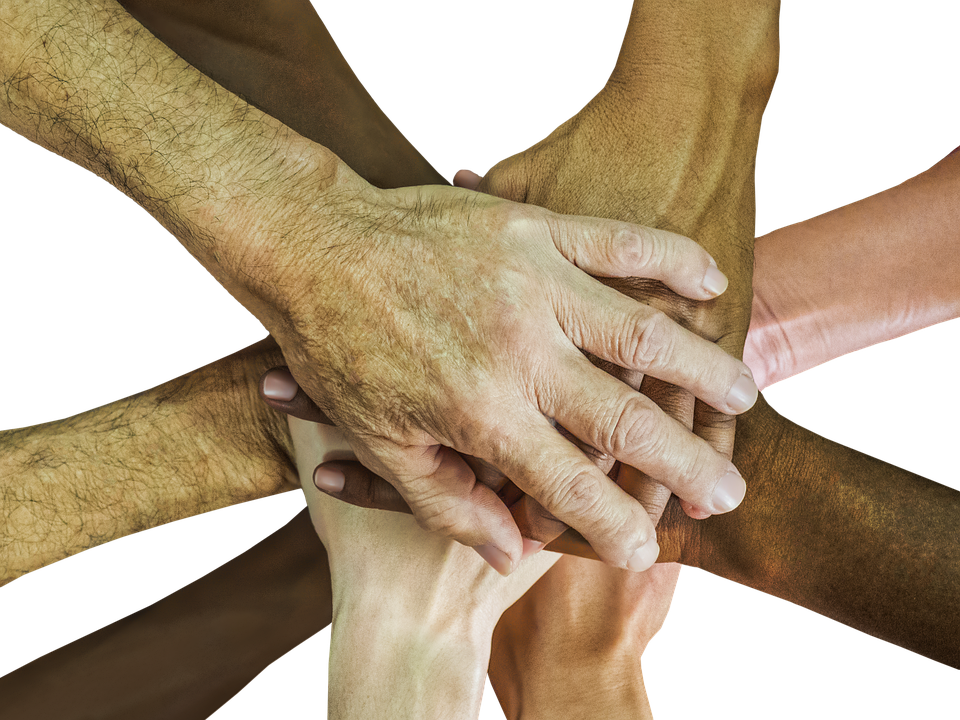 What Inspired Me To Universal Design For Learning?
I was inspired by the interactive workshop and how the presenters showcased their strategies to involve ALL their students. I was motivated to learn more about UDL and wanted to be able to use the UDL guidelines in my own classes.
UDL AT A GLANCE
UDL At A Glance - YouTube 
(4:35)
What Is Univeral Design For Learning (UDL)?
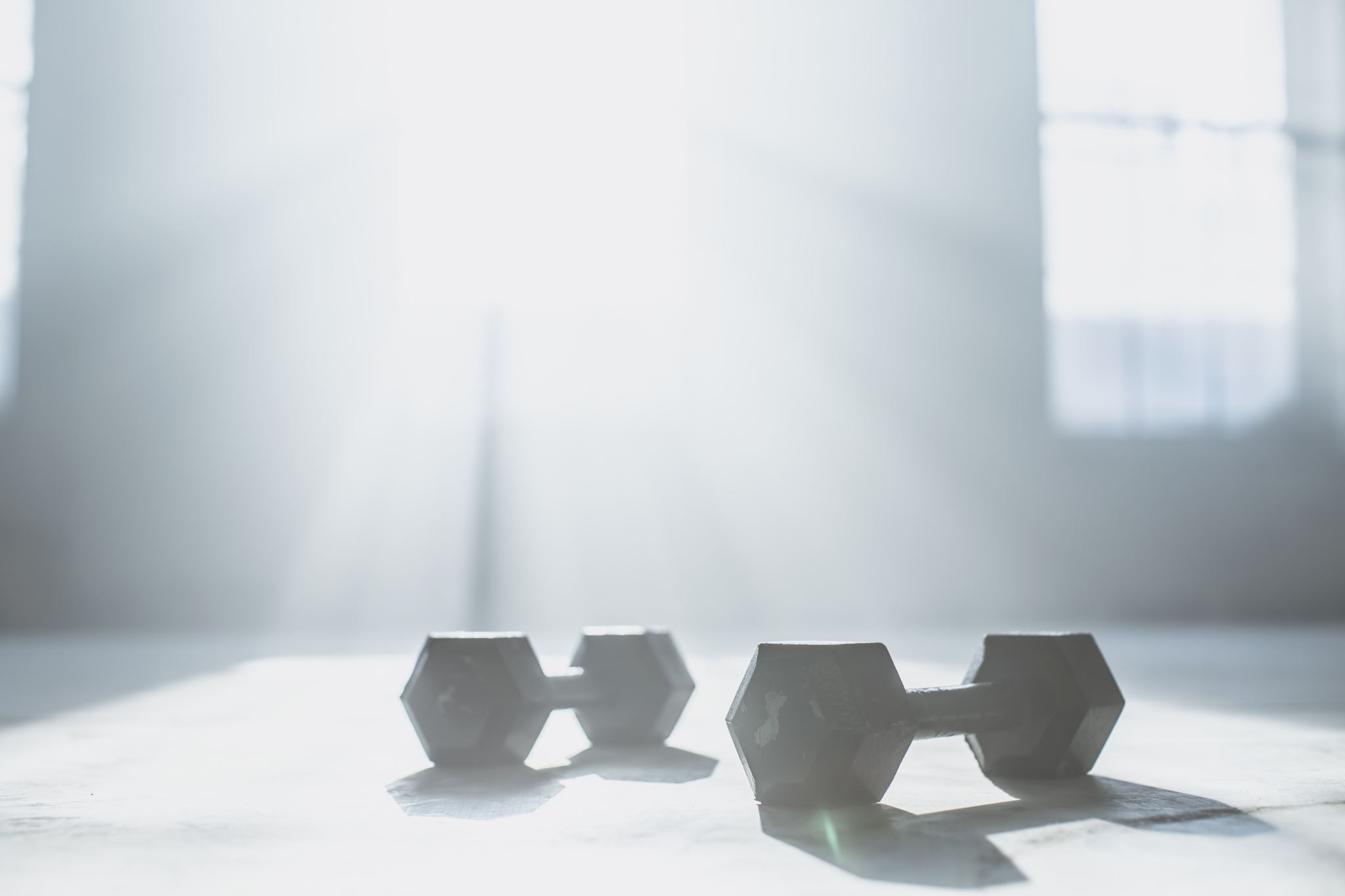 Three P.E. Competencies:
101 MQ Physical Activity & Health:
Lifestyle behaviors that promote health

102 MQ Physical Activity & Effectiveness:
Improve effectiveness when practicing physical activity

103 MQ Physical Activity & Autonomy:
Demonstrate the ability to manage health-enhancing physical activity
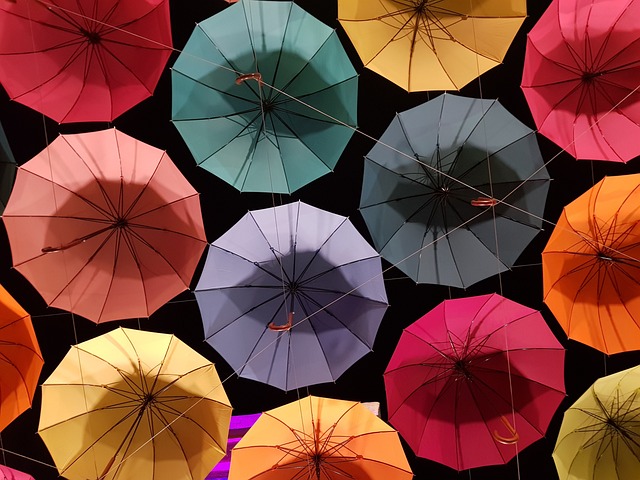 My Goal
Dawson has a diverse cultural student body. I wanted to incorporate ways to have students (especially first year students) feel comfortable & confident being in a PE class.

I selected one of the competency elements in the 101 PE level: 
“Recognition of the influence of social and cultural factors on the practice of physical activity.”

This challenged me in searching for a variety of ways I can help “break the ice” - 
so students can feel 
happy coming to class, 
challenged but successful, and 
safe to express themselves during physical activity.
Image by Heejin Jeong from Pixabay
Some of the steps I took to help me tackle the competency element of social & cultural integration in my courses:
This presentation will display some ideas and examples that I am applying using UDL principles. 
 PE courses that I'm focusing on for the purpose of this journey: 
Alternative Fitness, Fitness Walking & Outdoor Fitness

I am no expert on every culture; however, being proactive in guiding my students to understand their own identity through physical activity and to experience physical activity through diverse perspectives will allow students and I to make connections.
Defining My Cultural Background
Cultural Integration Through P.E. in the 21st Century
Couple of Factors to Acknowledge:    
Generation Z
Barriers
This Photo by Unknown author is licensed under CC BY.
Generation Z Also Known As:Phygitals (fusion of physical & digital),Gen Zers, Zoomers, Centennials, Postmillennial,iGen
Some Characteristics:
Motivated
Needs to do/action
Independent
Like a combination of teamwork & individual work
Plan for future
Realist
Problem solvers
Persistent
Biggest Surprise of Gen Z
In summary,
"...a typical Gen Zer is a self-driver who deeply cares about others, strives for a diverse community, is highly collaborative and social, values flexibility, relevance, authenticity and non-hierarchical leadership, and, while dismayed about inherited issues like climate change, has a pragmatic attitude about the work that has to be done to address those issues."
Ref: What to know about Gen Z | Stanford News
Some Barriers in a Multi-Cultural mixed-gender PE Class
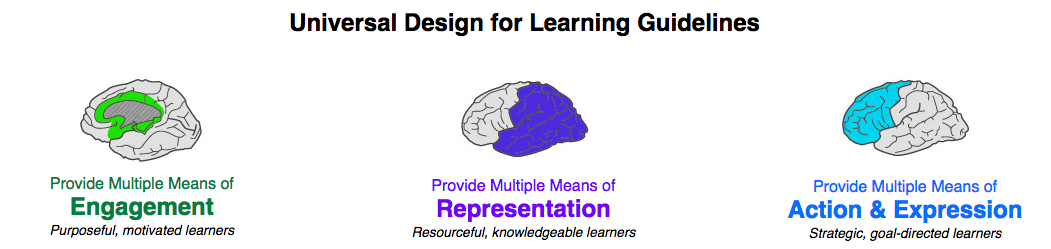 This Photo by Unknown author is licensed under CC BY.
Methods of Engagement
Games
Selected some games from "Games for Actors & Non Actors" by Augusto Boal to break the ice, laugh, build trust make it safe, and be silly
Immediate verbal reflections/analysis after each game to learn from each other
Team Building
Scavenger hunt
Partner Fitness Appraisals
Partner workouts
Think-Pair-Share activities during theoretical portions
Walk & Talk during Fitness Walking (outdoors) "Buddy System"
Mini discussions about relationship between Food & Culture during nutrition lectures
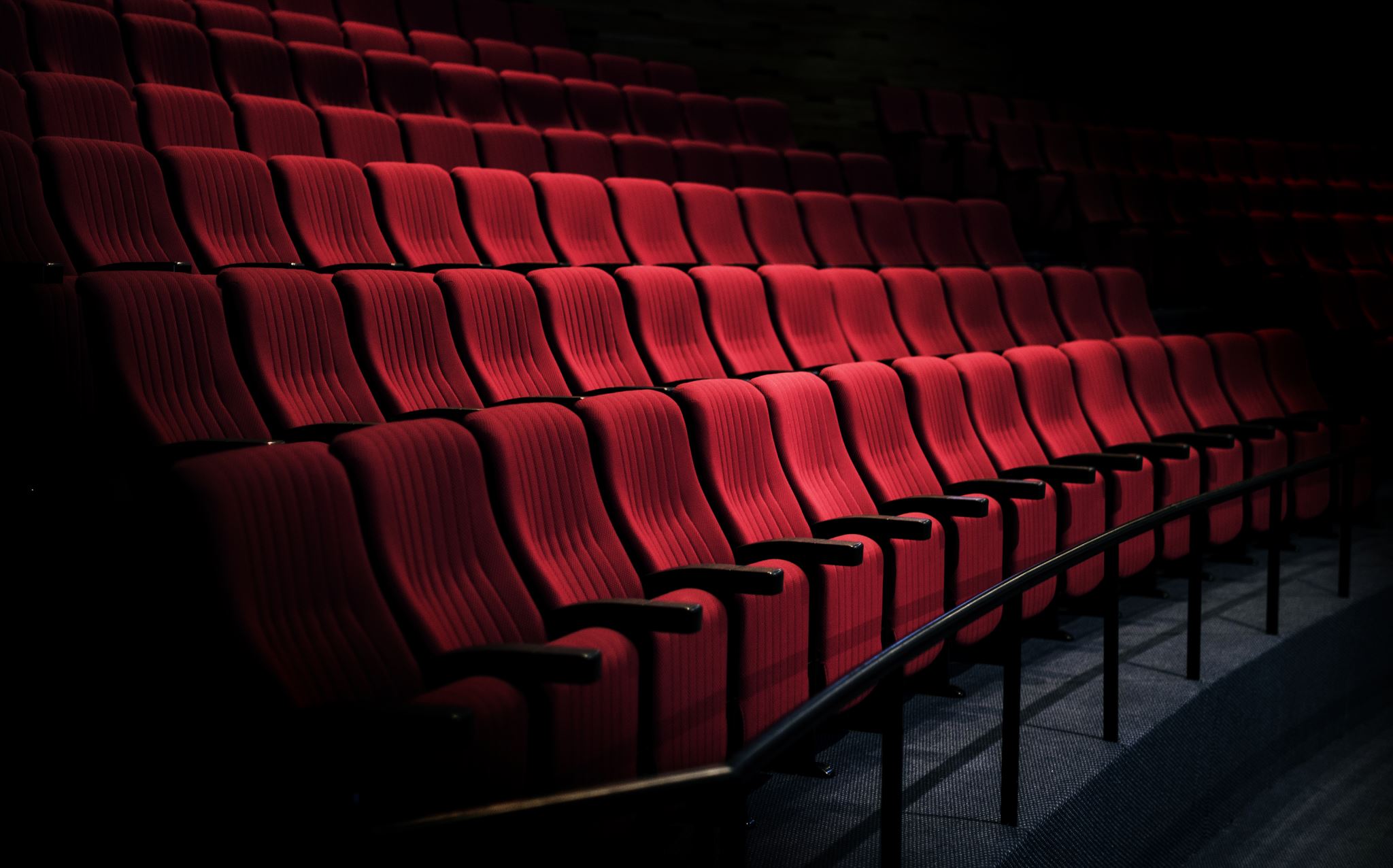 “Theatre is a form of knowledge; it should and can also be a means of transforming society." Augusto Boal
Methods Of Representation
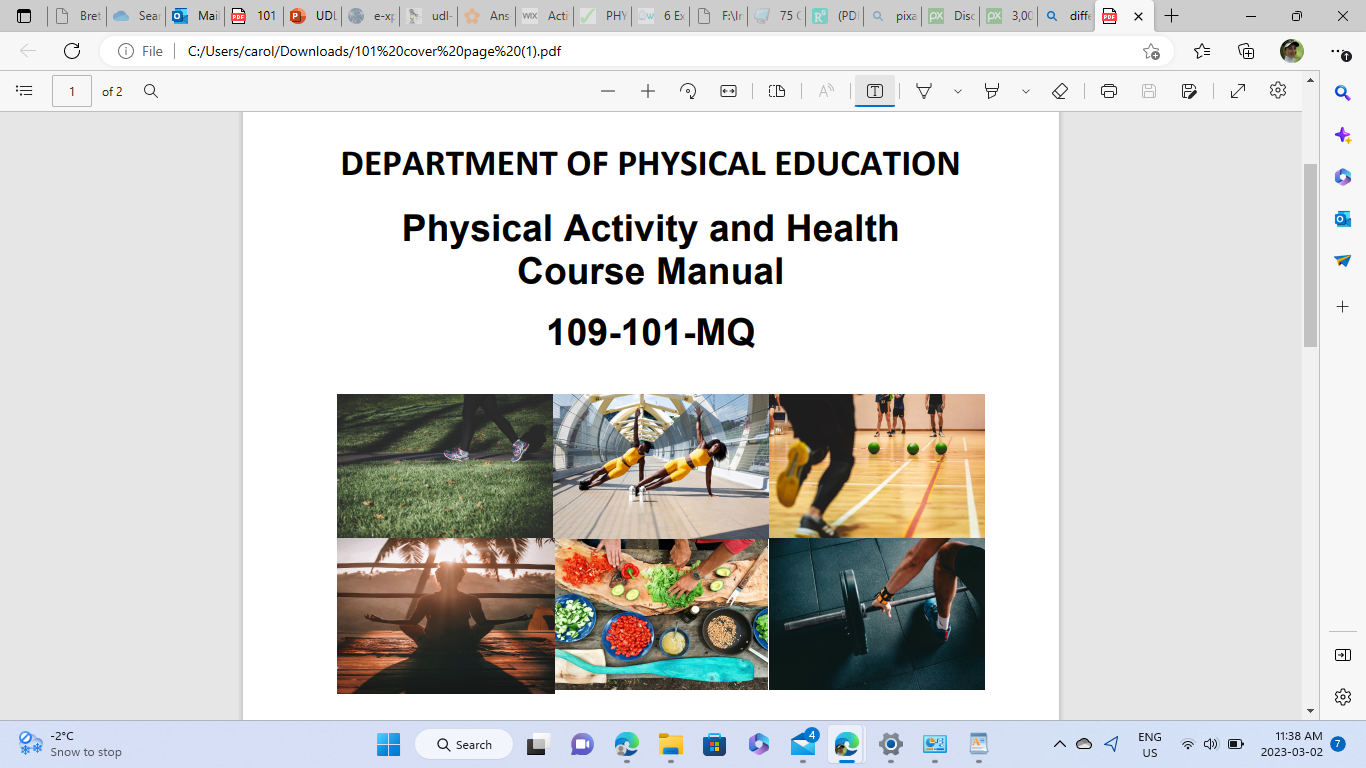 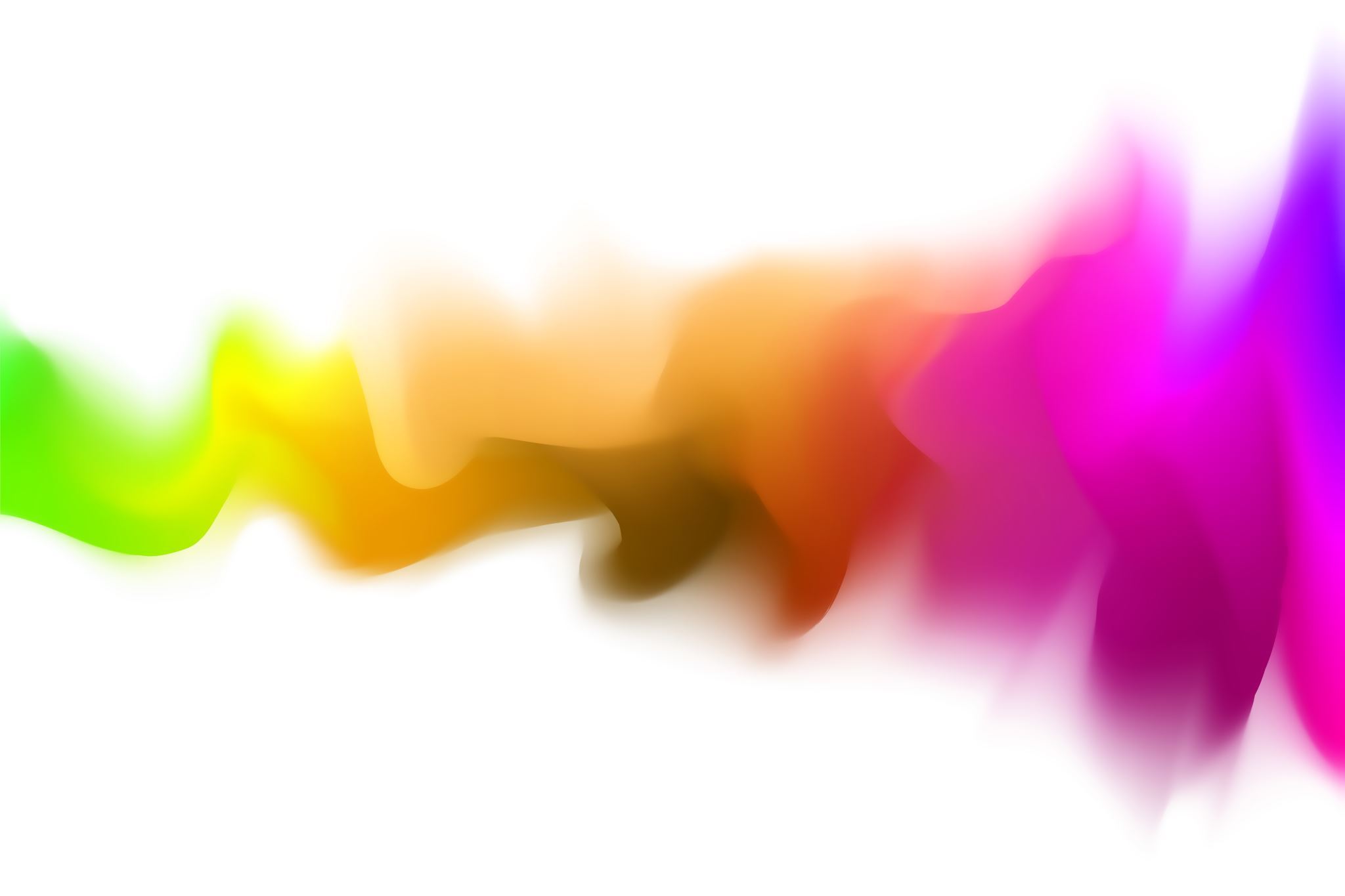 Action & ExpressionExample of Assignments
Breton-Chang_2234211_Digital_Portfolio_Submitted_on_2022-12-06_15h18m46s (2).pdf (sharepoint.com)

https://luneria444.wixsite.com/portfolio
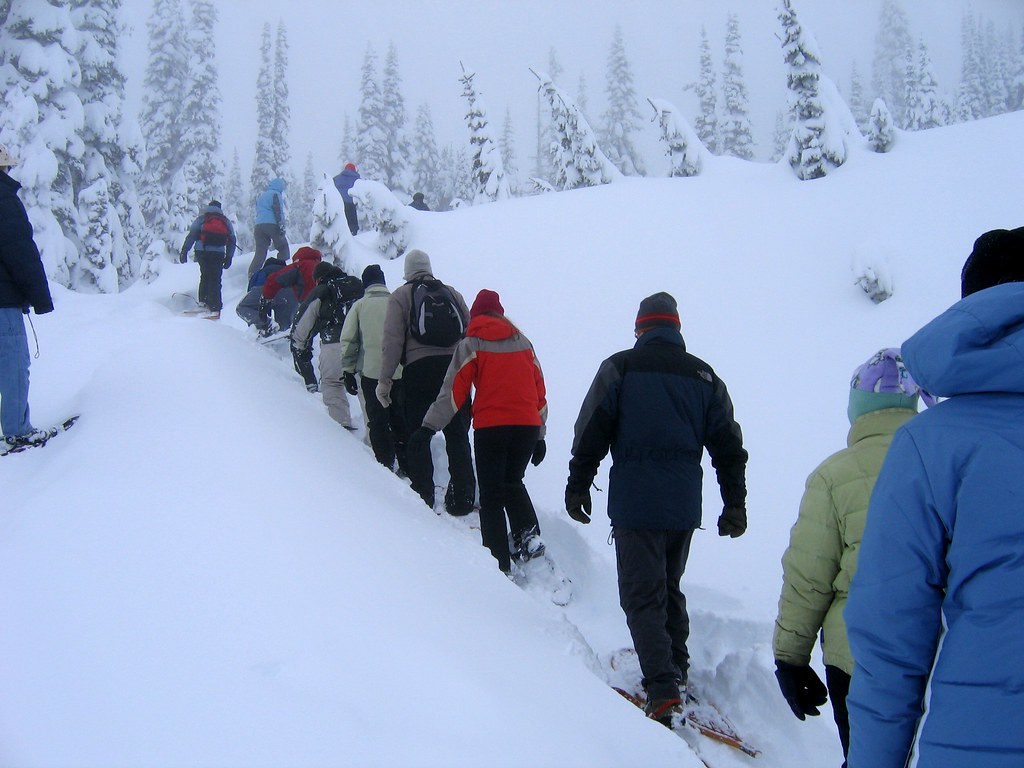 Quotes from student's portfolio assignment
"Snowshoeing is a very significant Canadian cultural activity. It was how people got around a long time ago. (the indigenous population) Canada is known for its winter season and therefore winter activities are valuable. It affected me personally because activities as such remind me of my Canadian blood and make me appreciate this country even more because of its uniqueness."

"Knowing that snowshoeing was a key contribution from Indigenous people to survive the harsh winters altered my perspective of Canada. The history of Indigenous people is often portrayed as one of horror, loss, secondary to the arrival of settlers. In spite of that, there is as much to celebrate, if not more, about the cultural contributions from Indigenous people. That is a vision I will carry as a Canadian Citizen."
This Photo by Unknown author is licensed under CC BY-SA-NC.
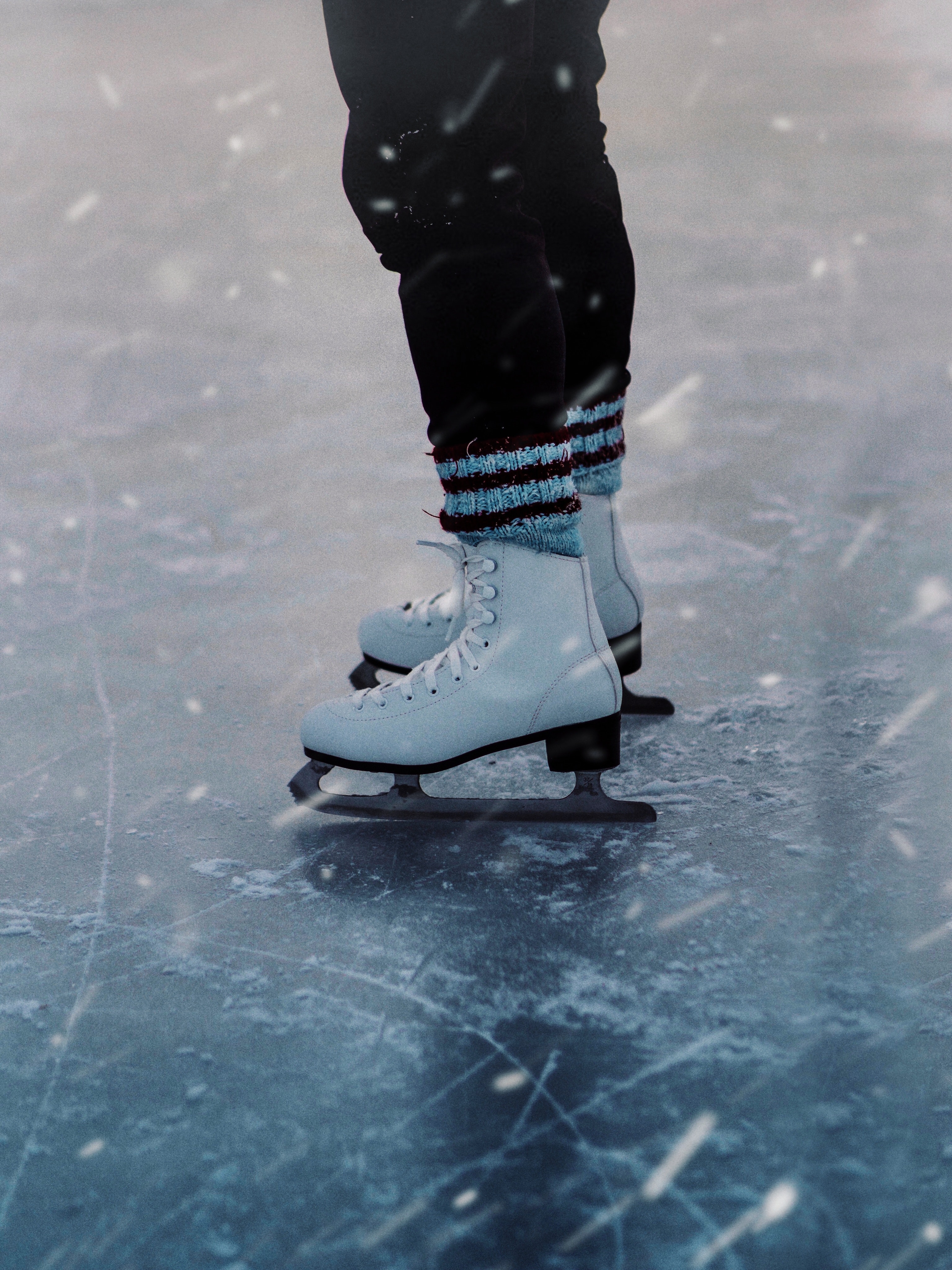 Quotes from student's portfolio assignment
".
"...ice skating is a popular sport in Canada, and being born here it is a must to be able to skate, it's basically in our blood. It's cold in Canada for about half of the year so therefore Canadians must figure something to entertain themselves during those dark times and ice skating is perfect. 
    It brings people together, you create bonds, you discover new stuff, and overall spend a great time and you end up forgetting about the cold."
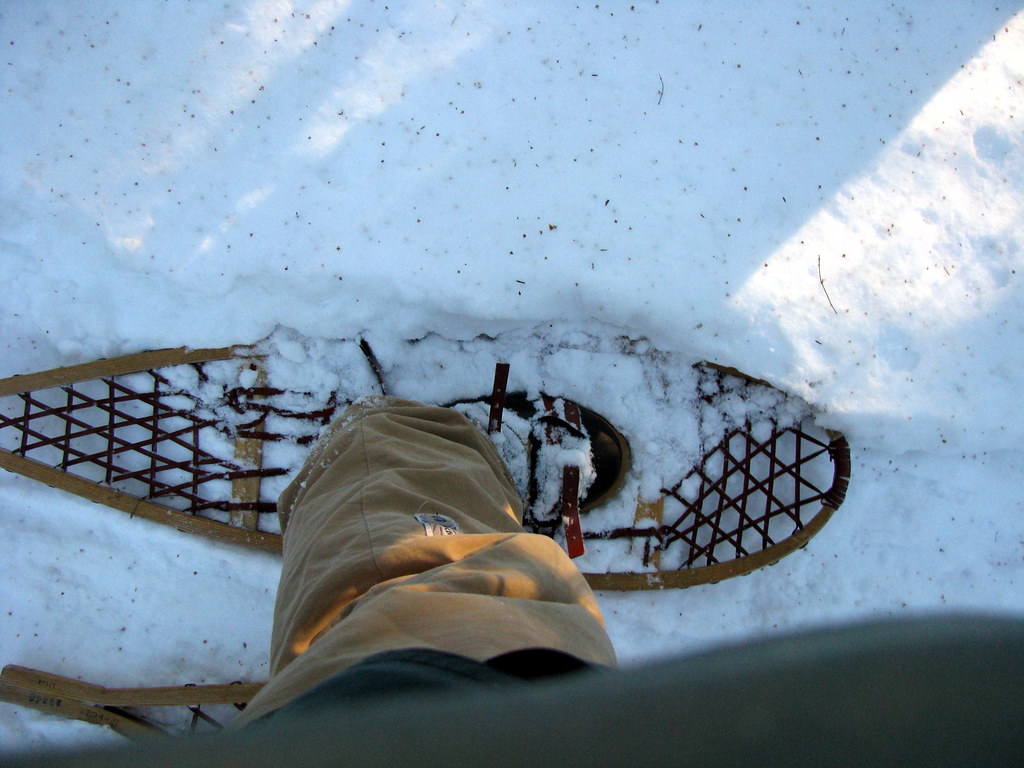 Quotes from student's portfolio assignment
"Snowshoeing is an integral part of Canada's cultural heritage, especially in the Northern parts of the country.
 It is a form of winter transportation that has been used for centuries by Indigenous peoples and non-Indigenous people alike to traverse the snow-covered terrain. For many Indigenous communities, it is a means of connecting with the land, honoring their ancestors, and preserving traditional knowledge and practices. Snowshoeing has had a profound influence on me as a Canadian citizen.    It has taught me to appreciate and respect the land, and to recognize the importance of physical activity in maintaining a healthy and balanced lifestyle. Snowshoeing has also allowed me to gain an appreciation for the hard work and dedication of the Indigenous peoples who continue to use this form of transportation on a daily basis. Finally, it has instilled in me a sense of pride and connection with the land and my Canadian heritage."
This Photo by Unknown author is licensed under CC BY-SA-NC.
"School needs to be a place where individual students can feel their whole self is welcome and valued-meaning their culture, language, gender, sexual orientation, race and ethnicity. And we need teachers and learners who know how to embrace those wonderfully varied individuals."
Linda F. Nathan
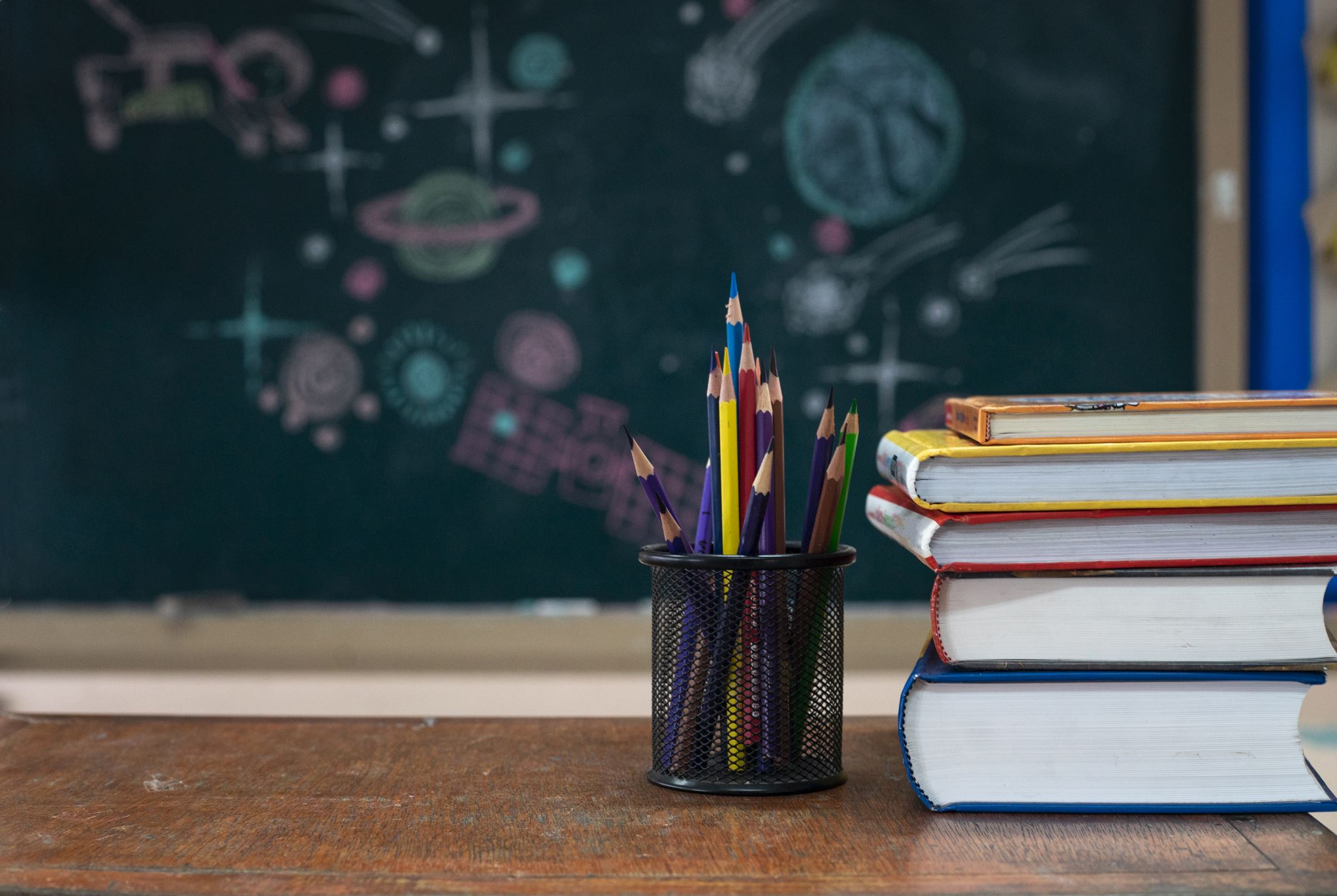 "School needs to be a place where individual students can feel their whole self is welcome and valued - meaning their culture, language, gender, sexual orientation, race and ethnicity. And we need teachers and learners who know how to embrace those wonderfully varied individuals."
Linda F. Nathan
Educator and Author
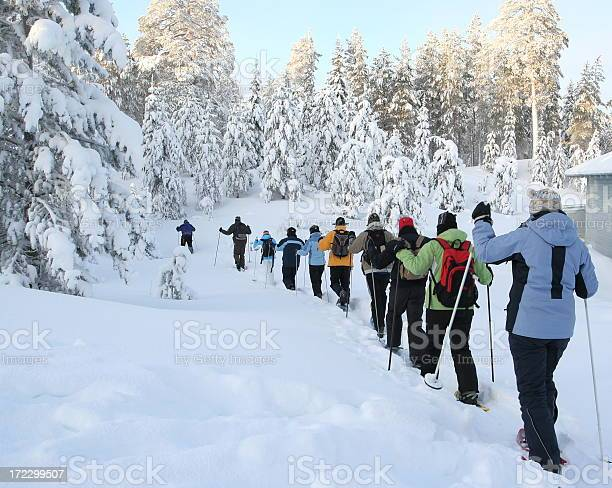 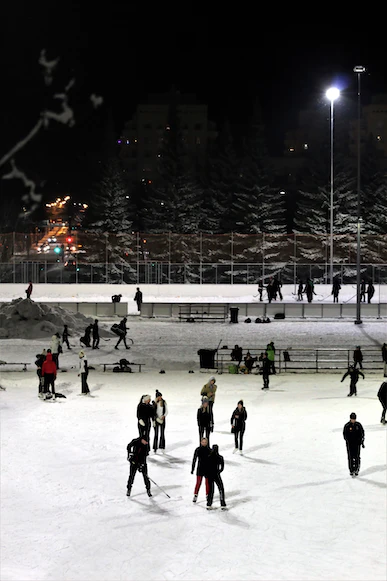 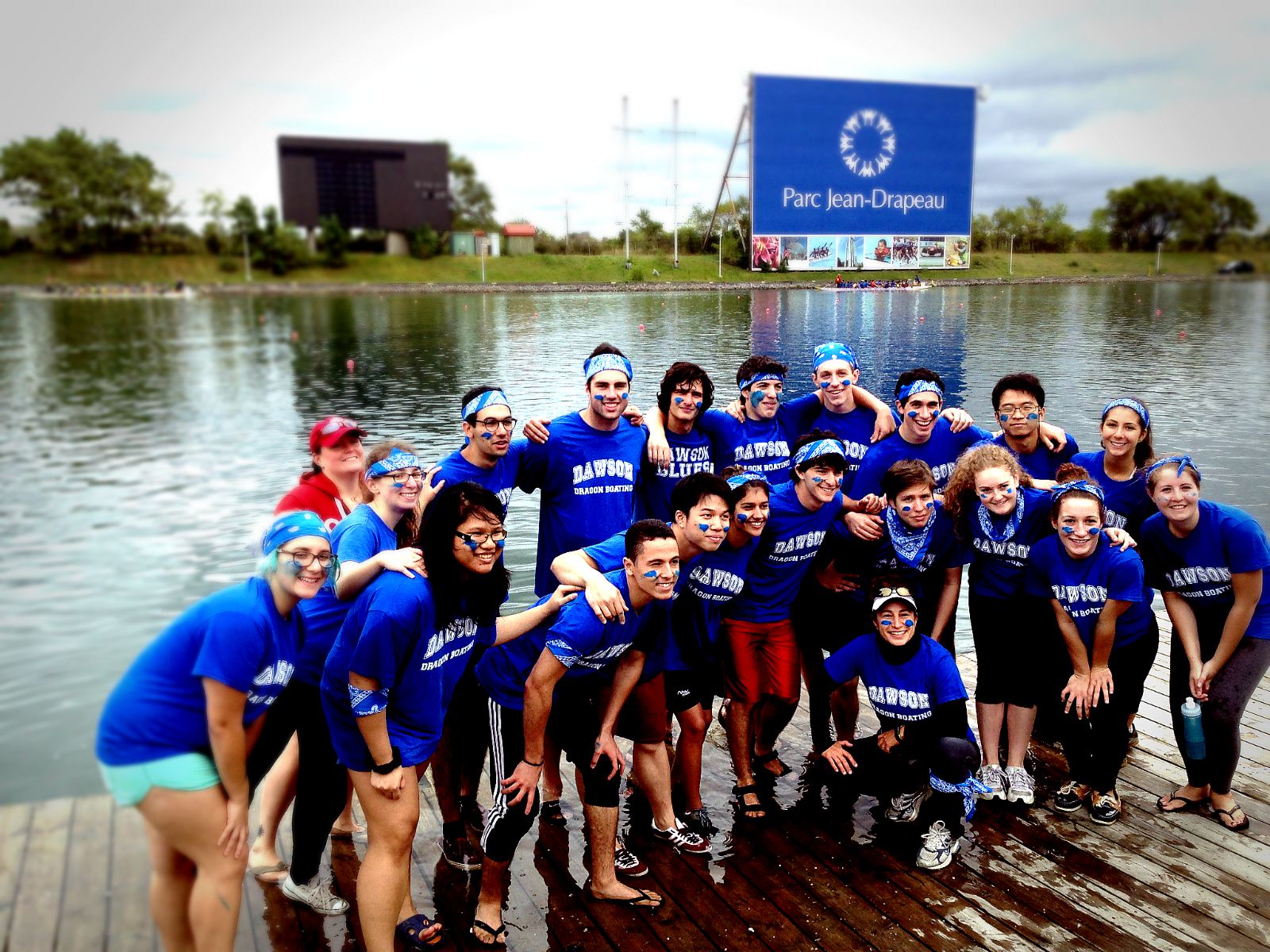 Cultural Integration through Physical Activity
Learning & Moving Forward
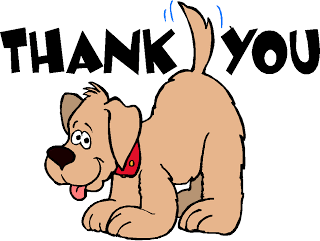 This Photo by Unknown author is licensed under CC BY-NC-ND.
cultural competence | Cult of Pedagogy
What is Canadian cuisine? – Live & Learn (livelearn.ca)
Making-Presentations-Accessible-Through-Universal-Design-for-Learning.pdf (pandamn.org)
What to know about Gen Z | Stanford News
What is UDL? Infographic - Novak Educational Consulting
Symposium - Observer - Comprendre - Agir (symposium-generations.com)
Games for Actors and Non-actors, Second Edition (deepfun.com)
References